Online Collaborator Solicitation - TRND
From Altum PCDEMO site, 10-9-2014
Form Approved
OMB NO. 0925-0658
Exp. Date 06/30/2015
Title Page
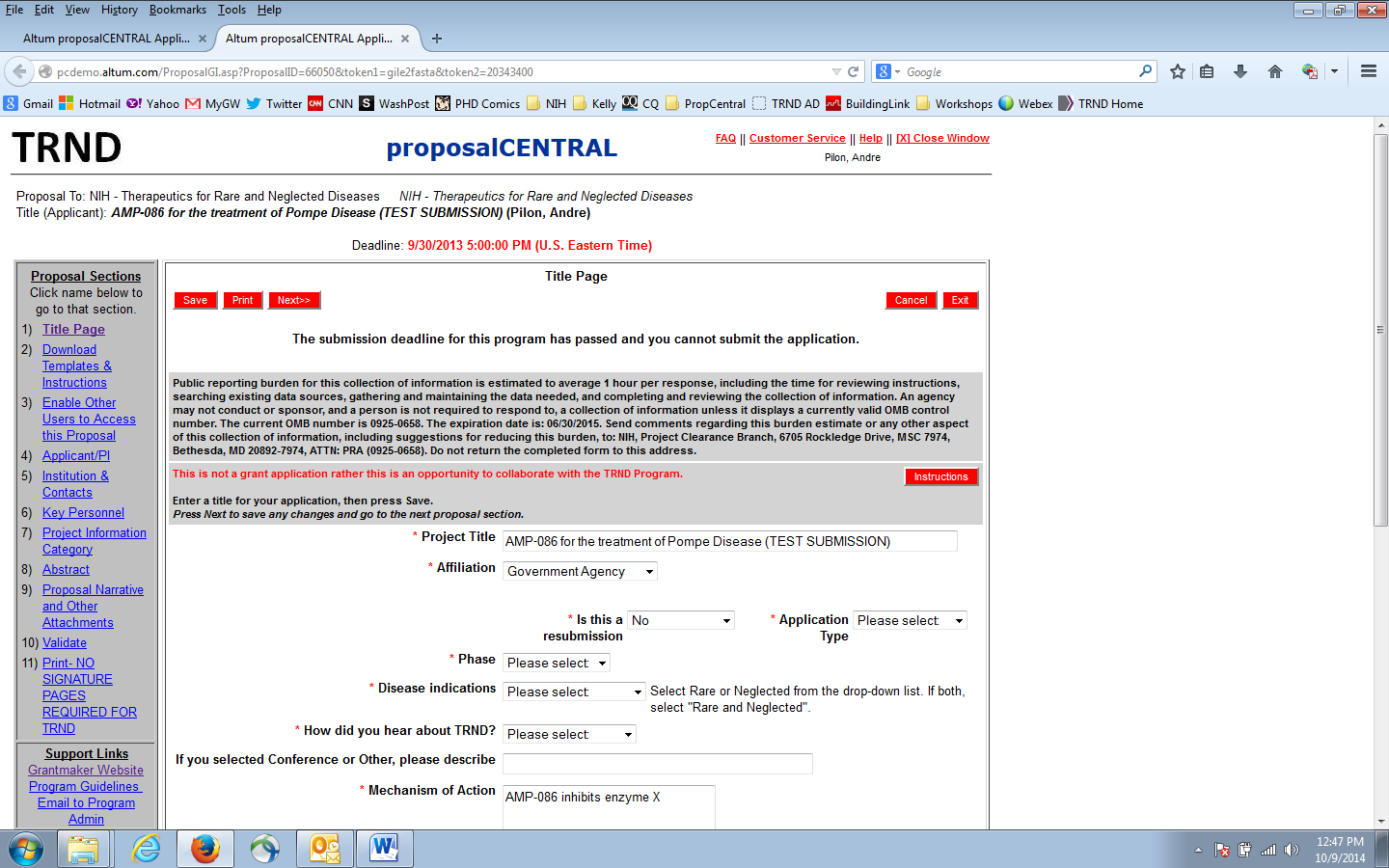 Download Templates and Instructions
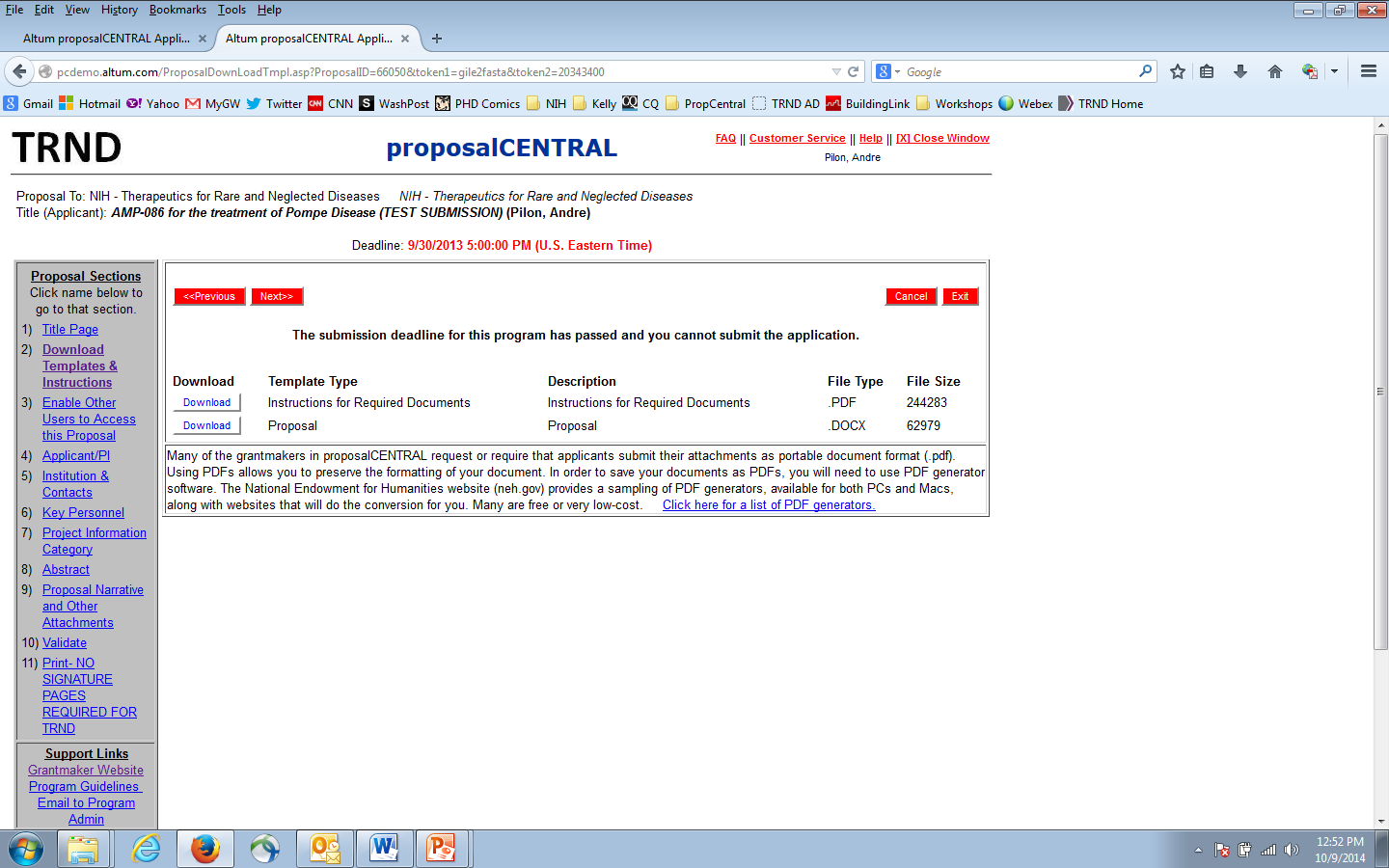 Enable other users to access this proposal
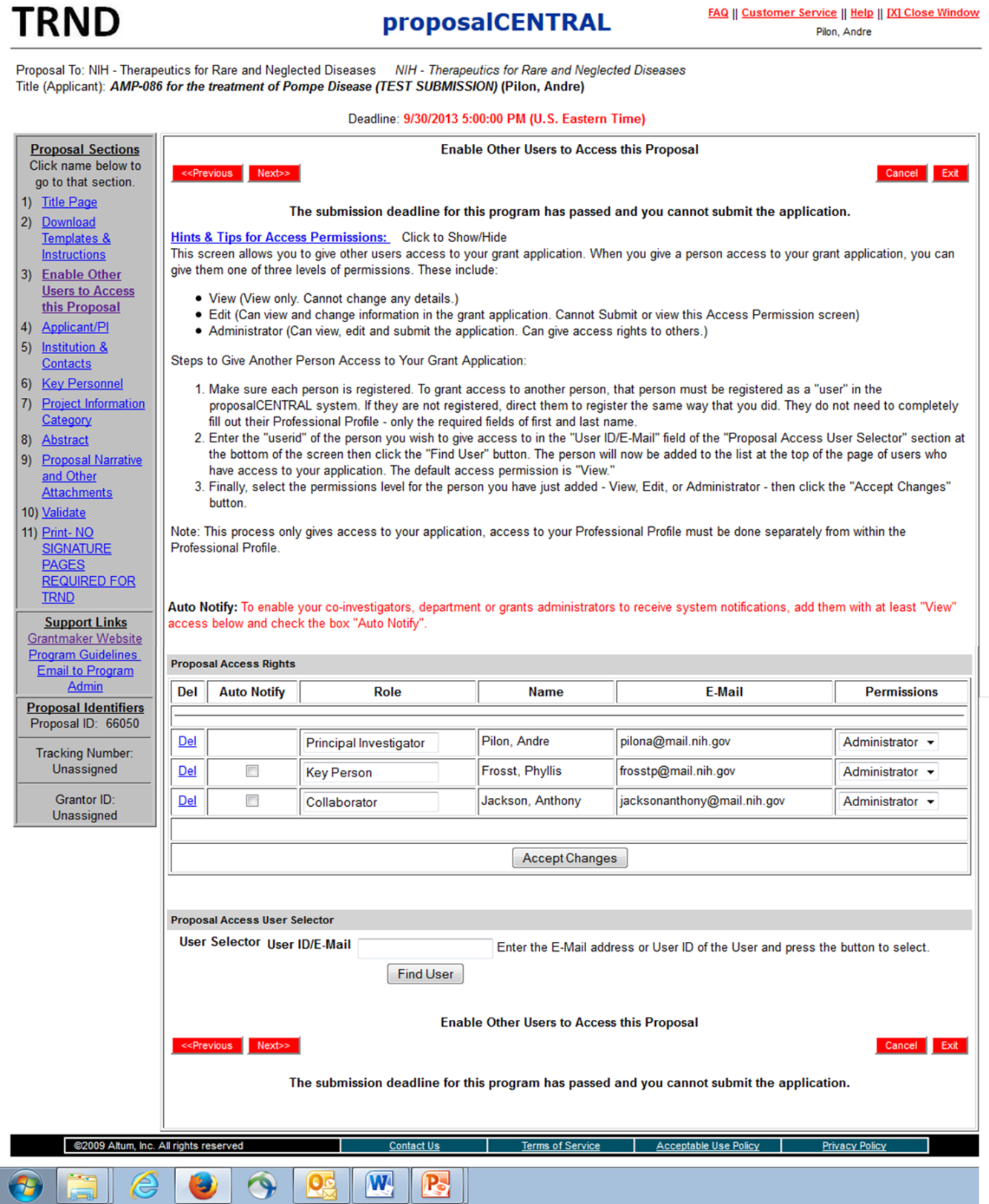 Applicant/PI
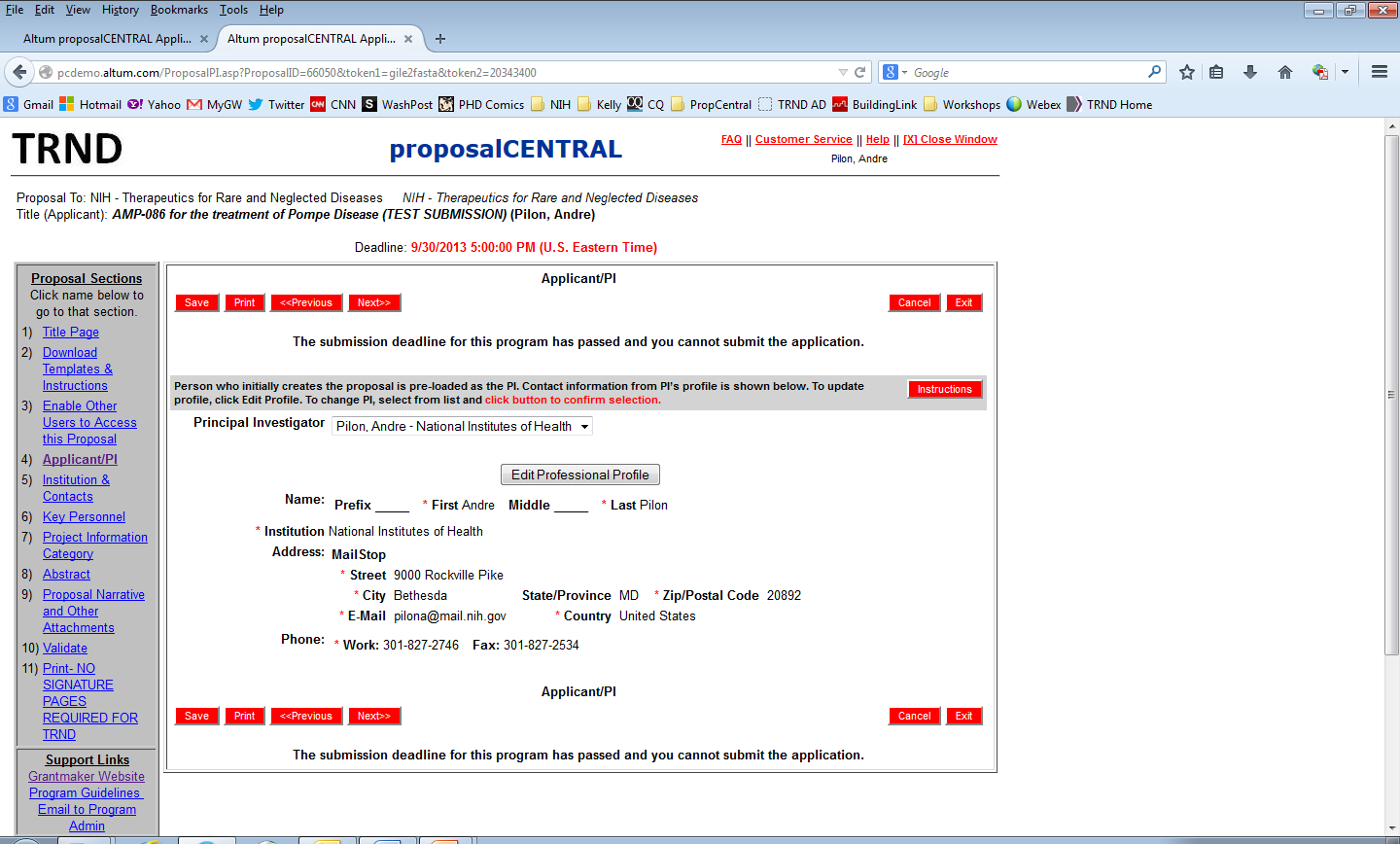 Institution and Contacts
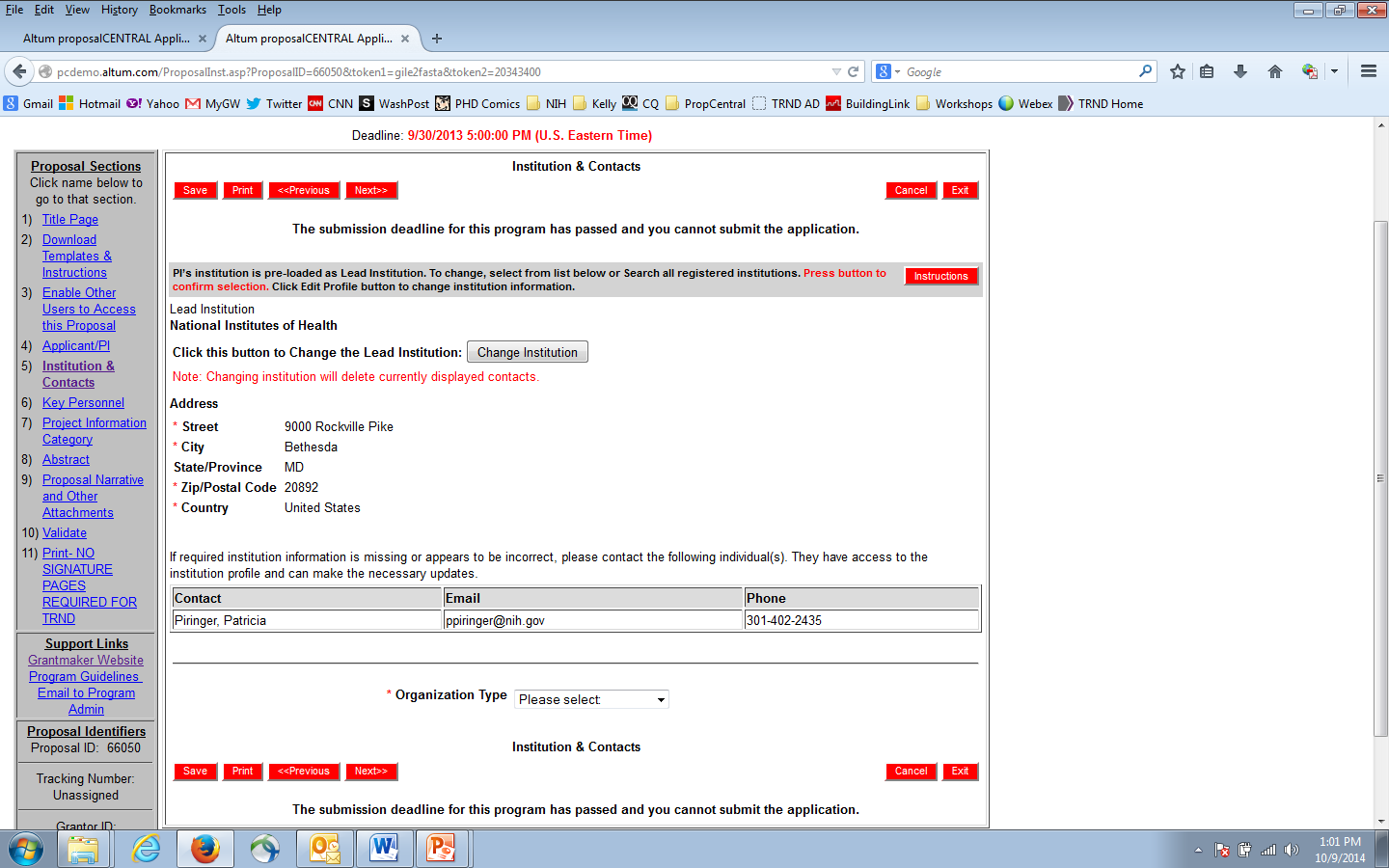 Key Personnel
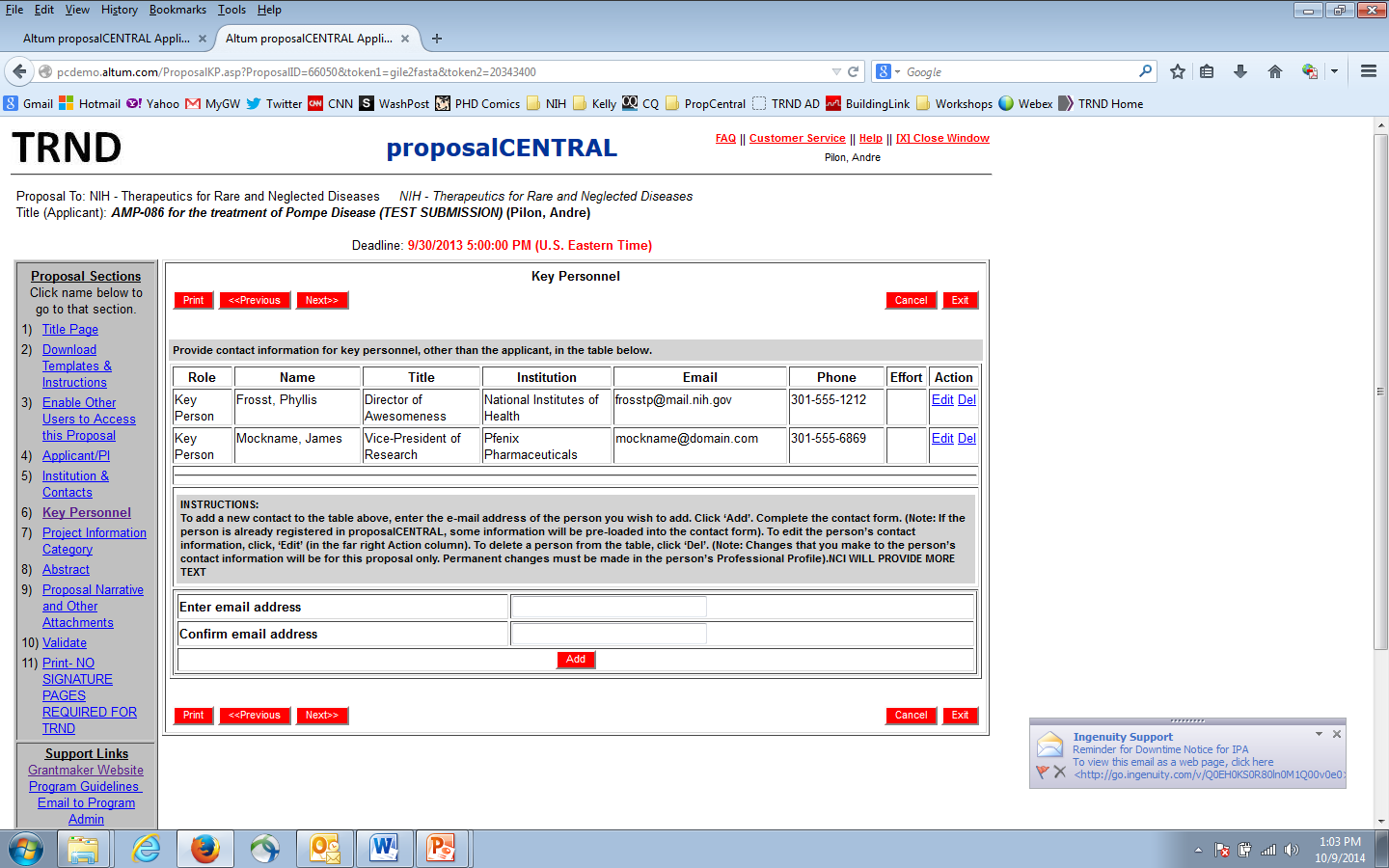 Project Information – 1
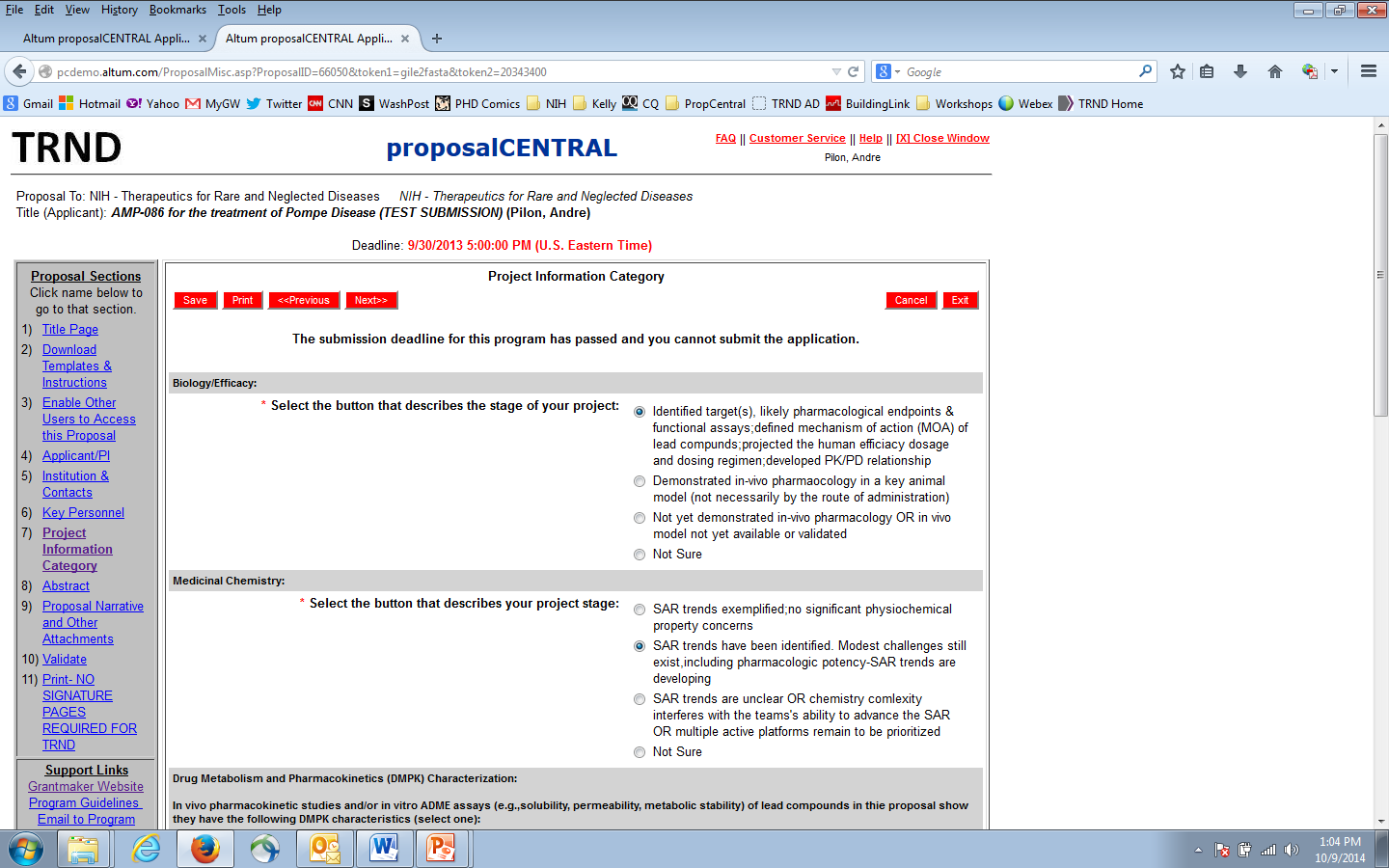 Project Information – 2(cont.)
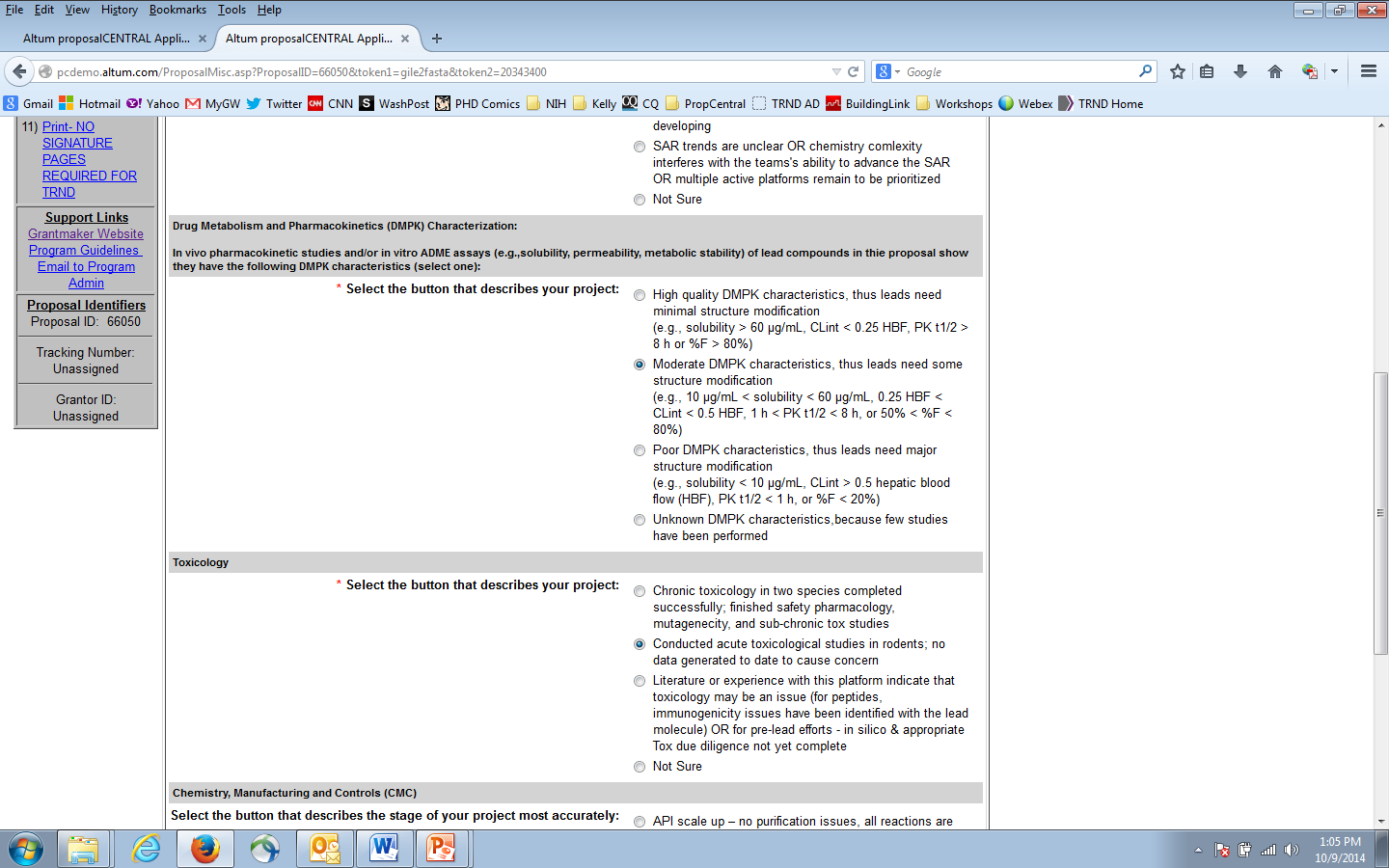 Project Information – 3(cont.)
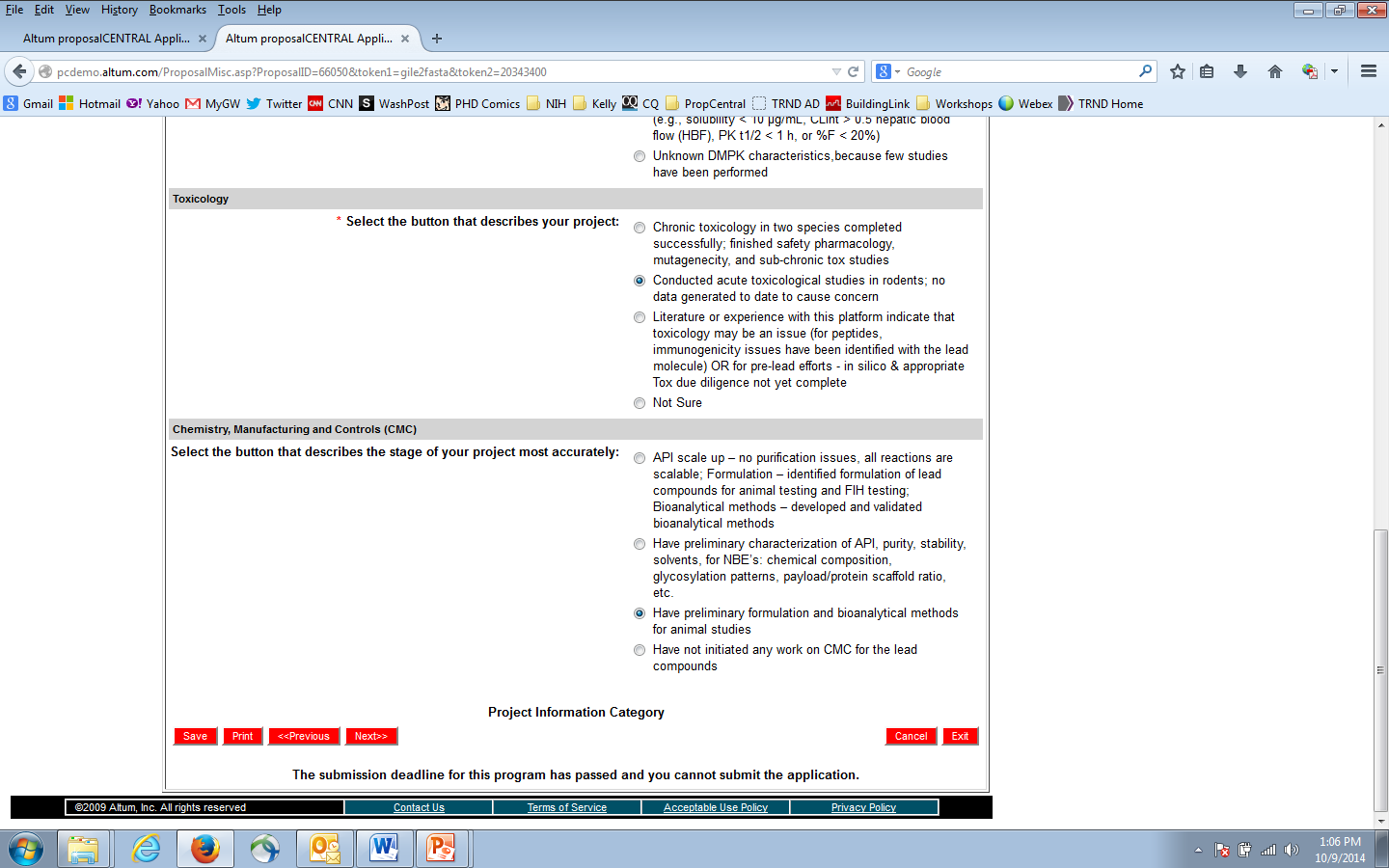 Abstract
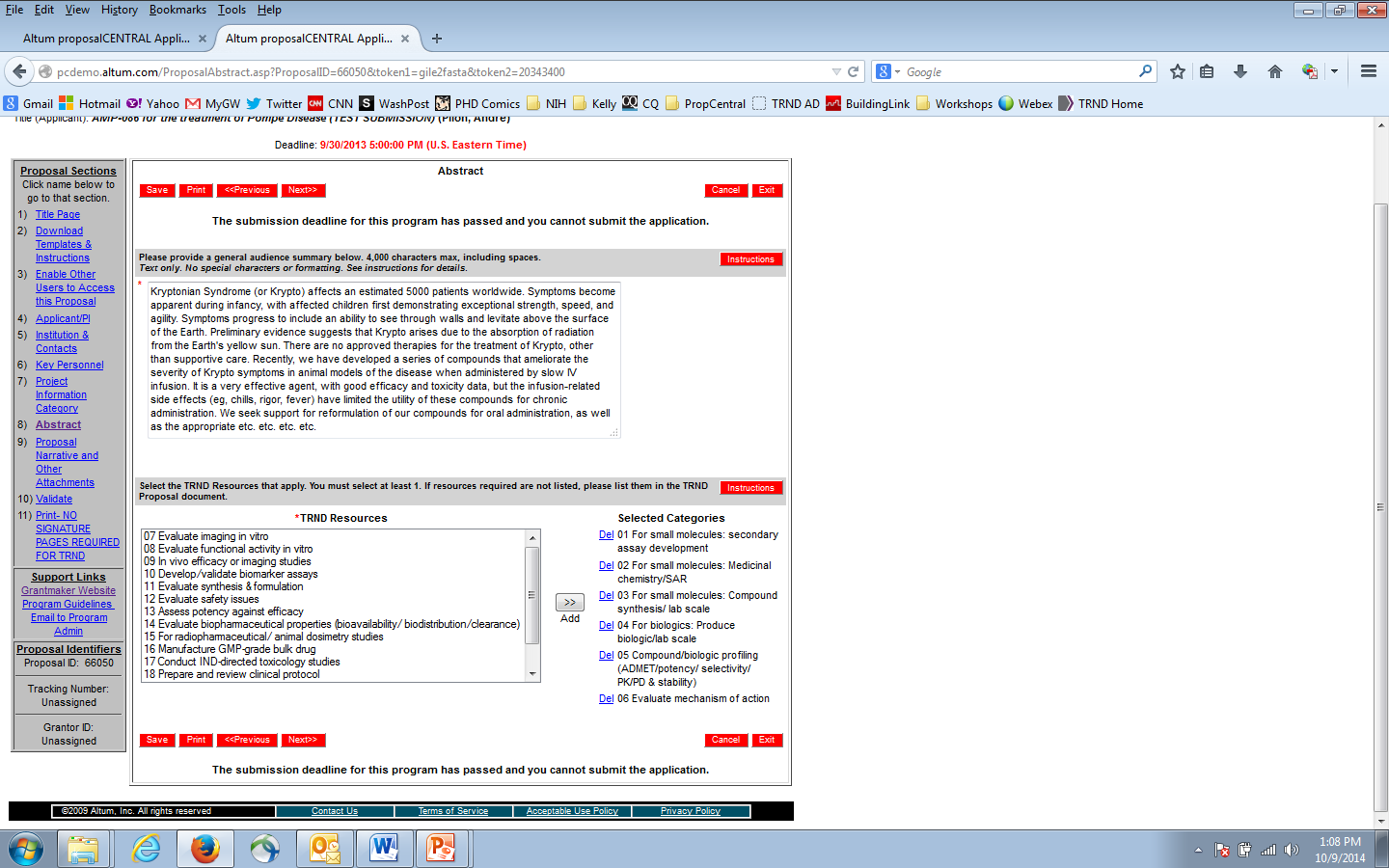 Proposal Narrative and other Attachments
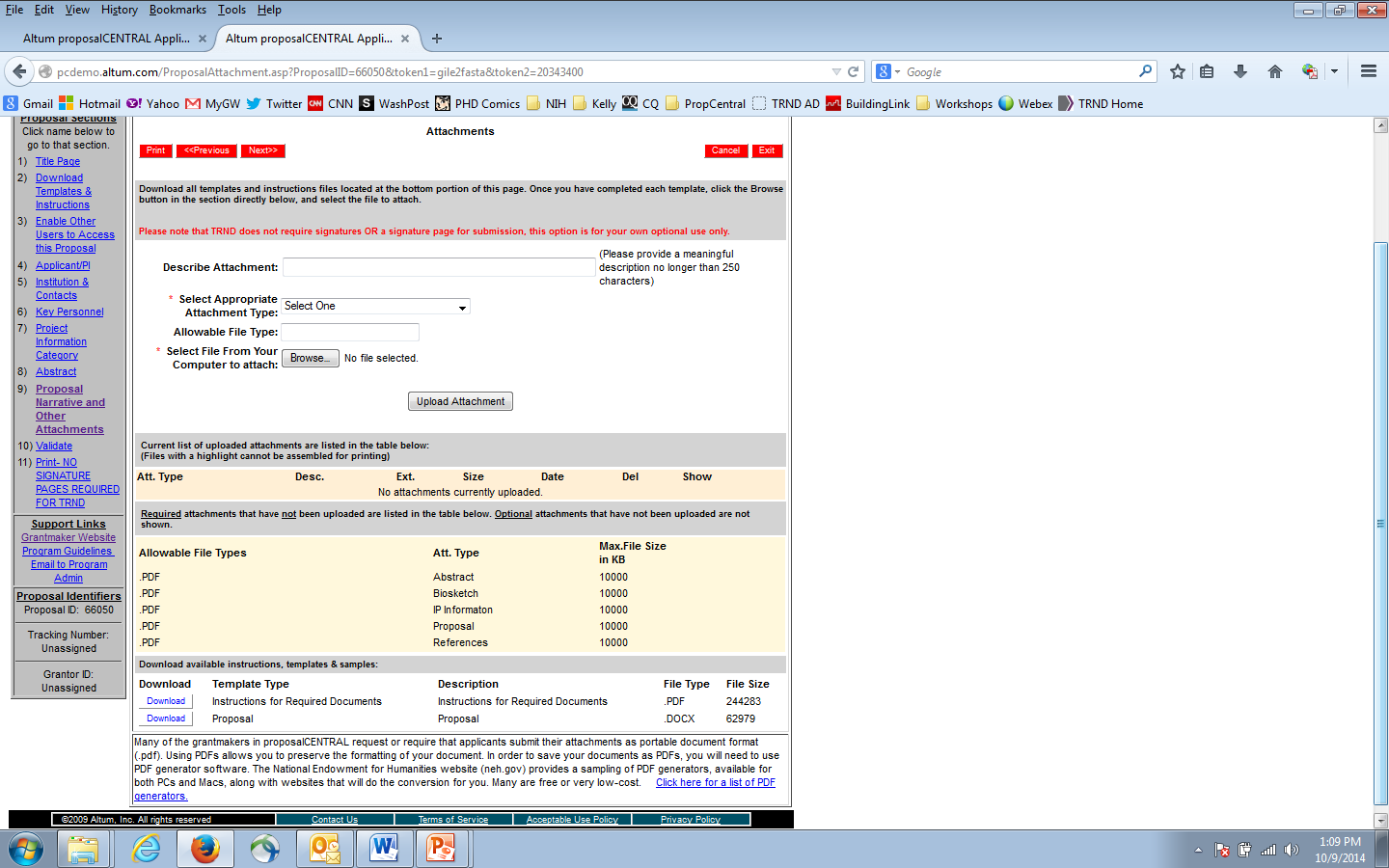 Validate
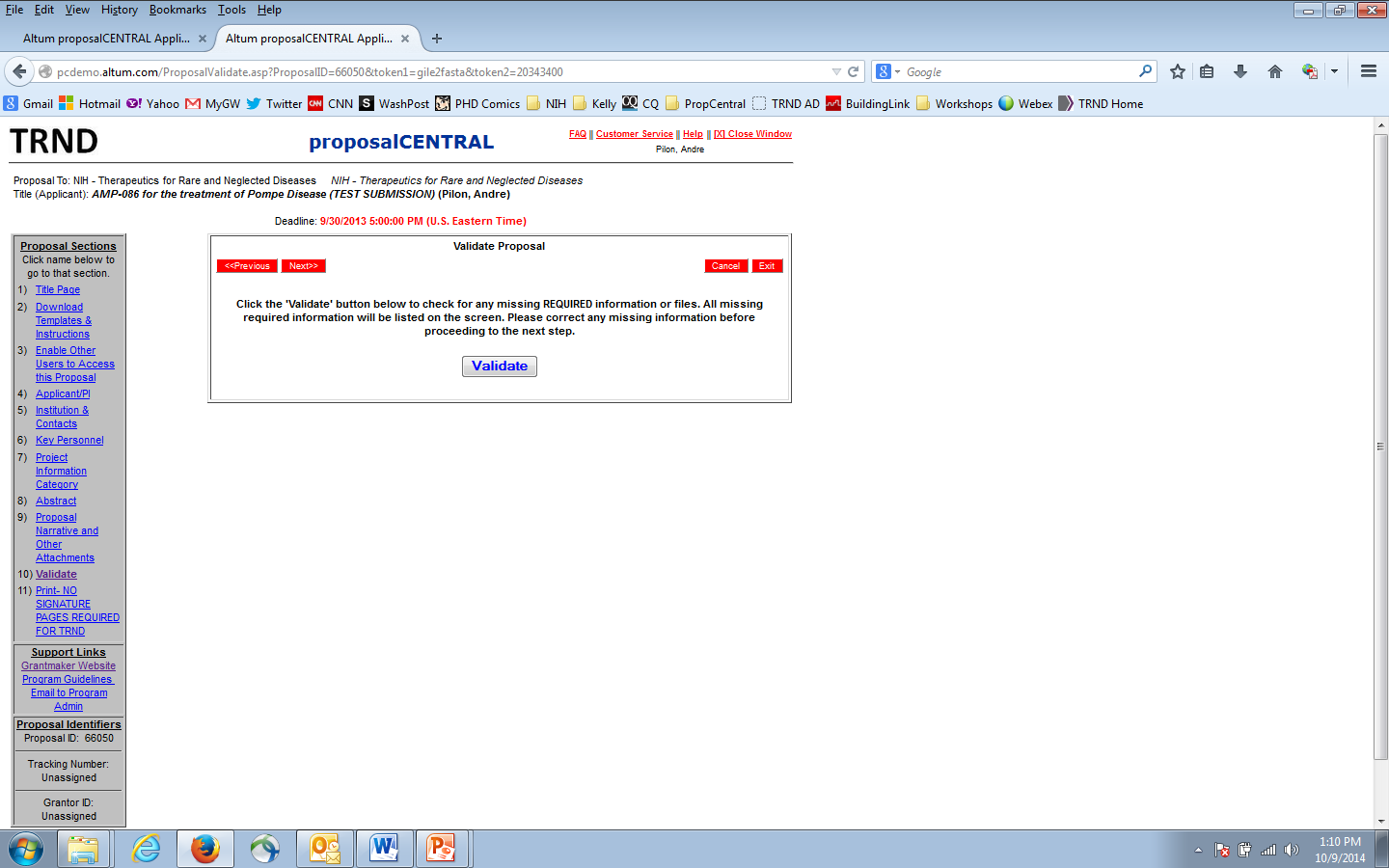 Print – (not required for TRND)
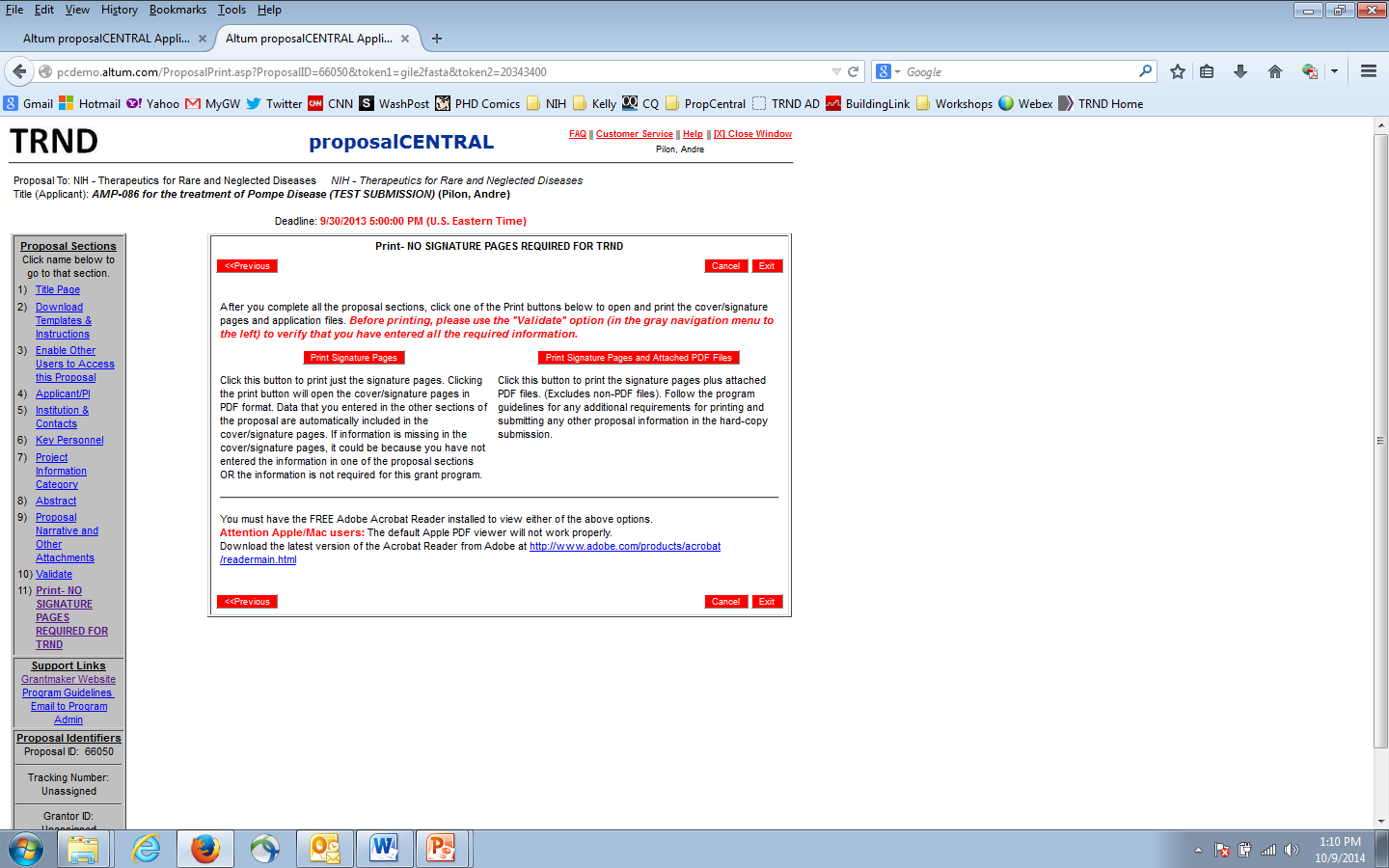